Enlivening Brands
Challenges of Branding in the 21st Century
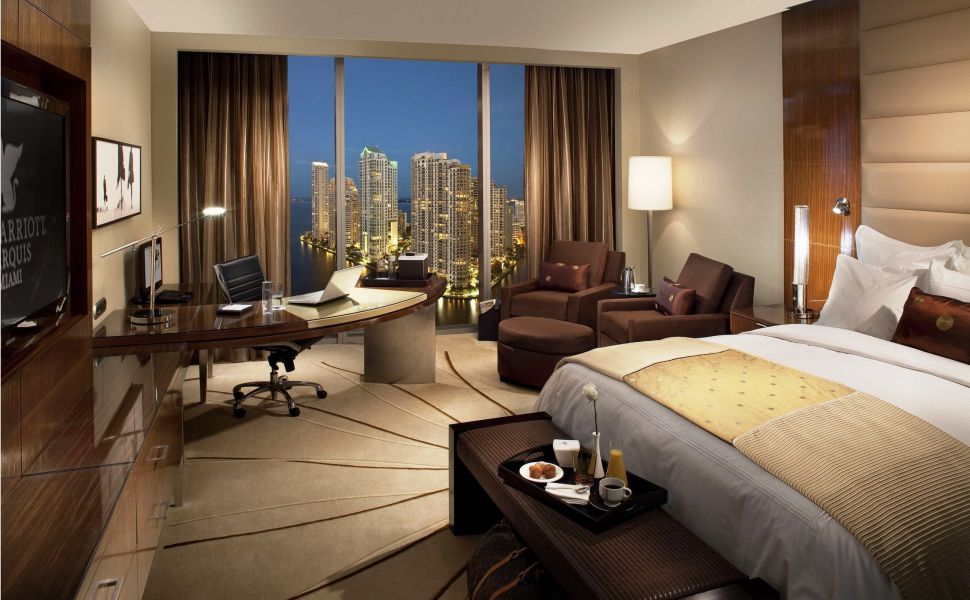 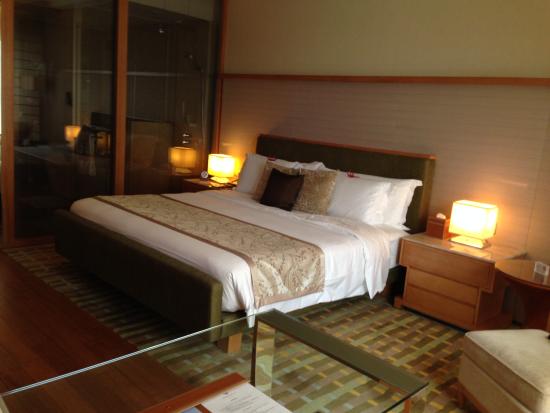 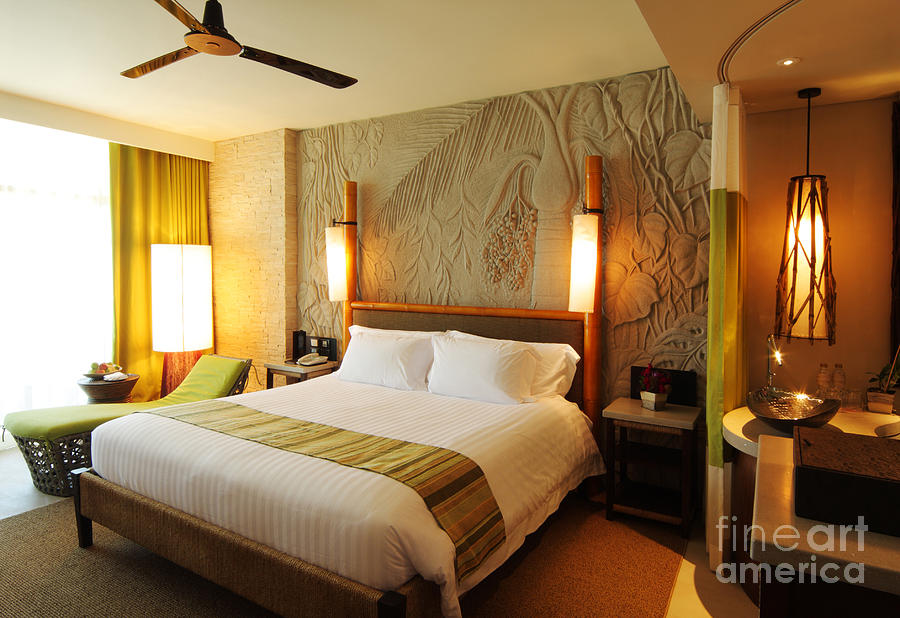 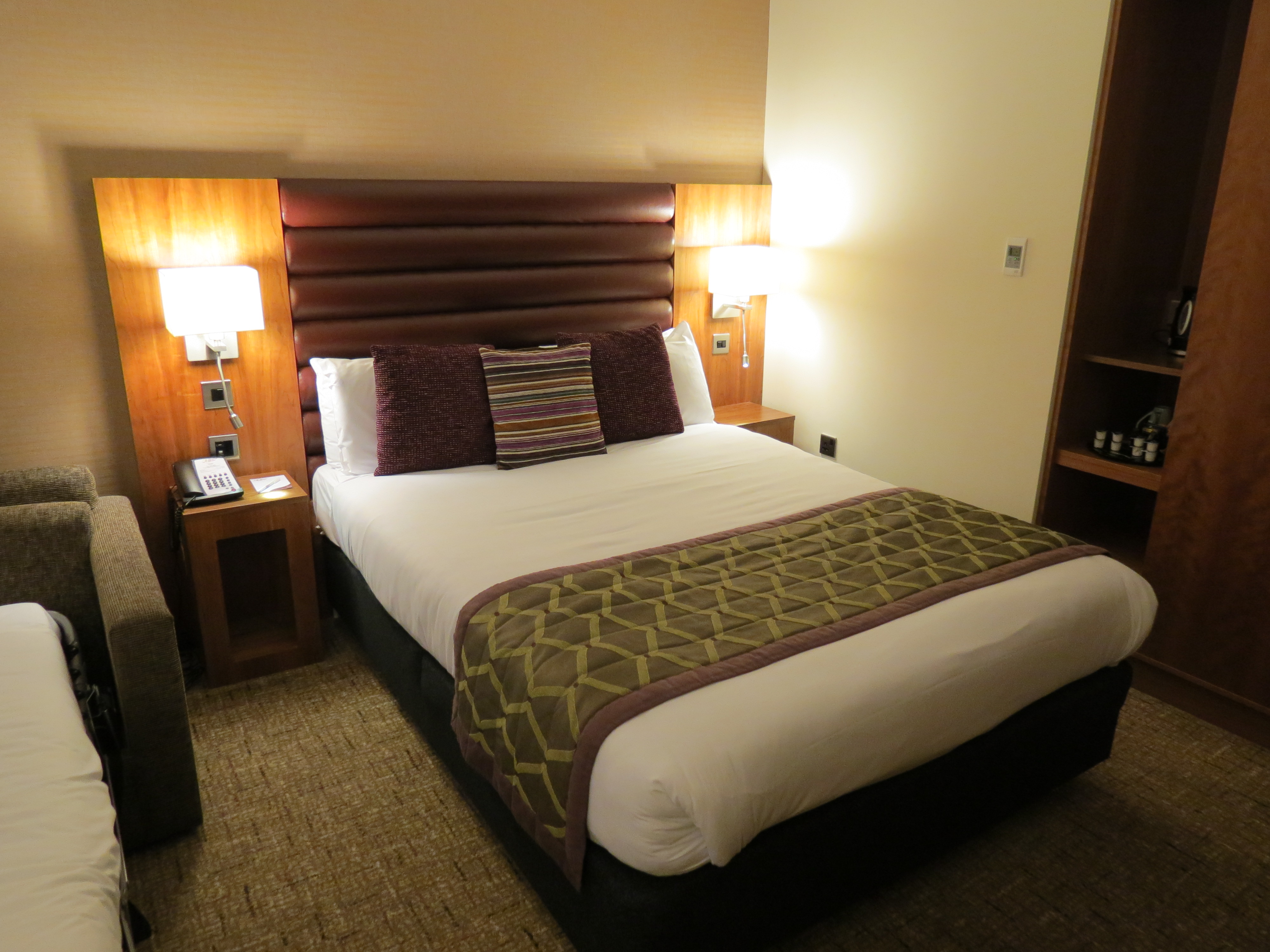 Moving Beyond Gatekeeping
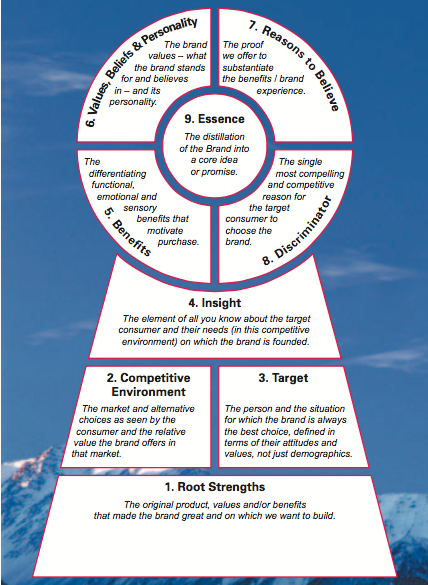 Identifying Cultural Conversation
“Mothers were tired of the sexualization of littlegirls, tired of making children grow up too fast,”
Pleasant Rowland
Unbranded Branding
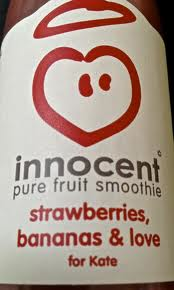 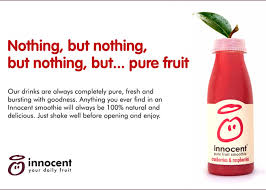 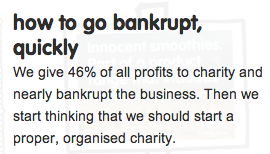 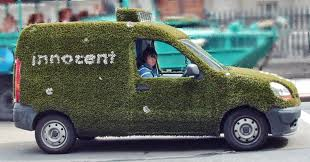 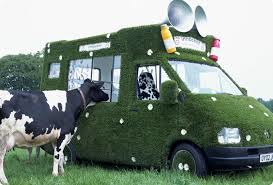 BRAND MADONNA
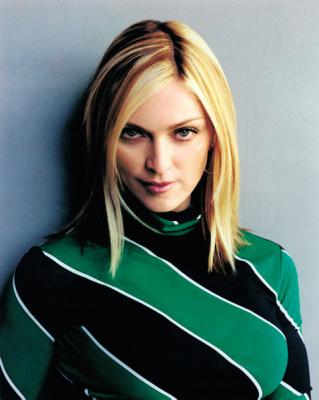 Leveraging the authenticity paradox
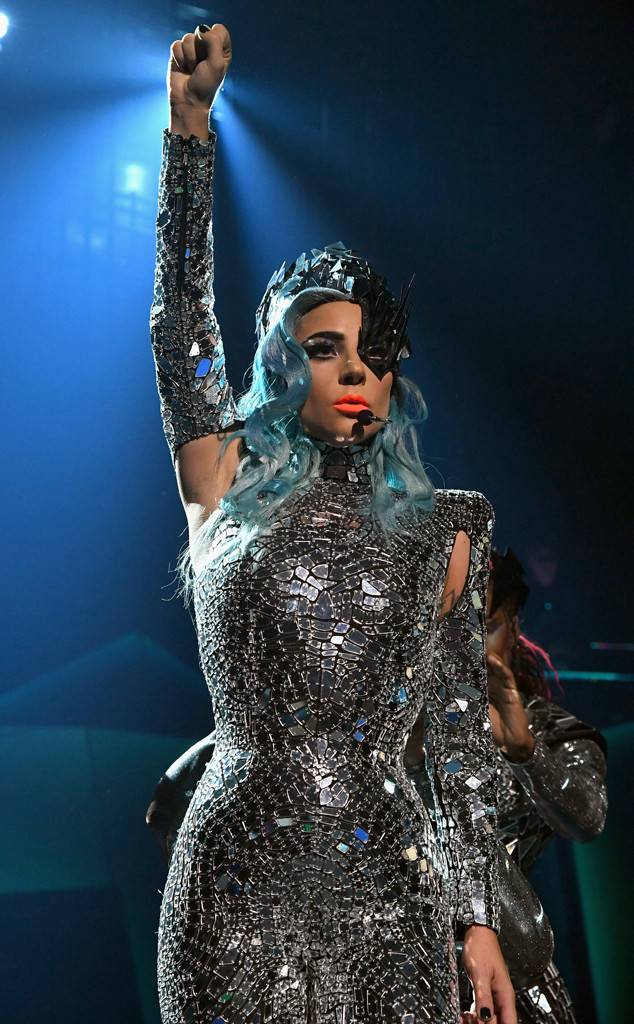 The Authenticity Paradox
Market for cultural authenticity
Tourism
History
Food
Collections
Media (Reality TV)
“A culture of the factitious”
Baudrillard
Questions for Discussion
How do different branding approaches understand the relationship between the company, the product, the brand, and the consumer?
How do different branding approaches (USP branding, Emotional branding, cultural branding) influence the role of the brand manager?
Which of the branding approaches do you think work best in the contemporary environment? Explain your choice with a current example?
What kinds of brands or categories can be more sensitive to branding approaches other than what you have explained in the above answer?
Pick a recent case where a brand's strategy was not successful? Try and identify the reasons for its failure and what it might have done differently?
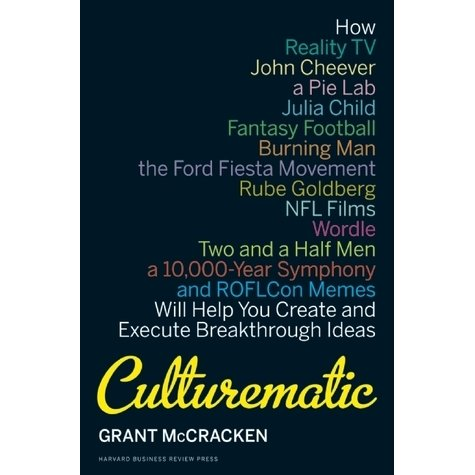 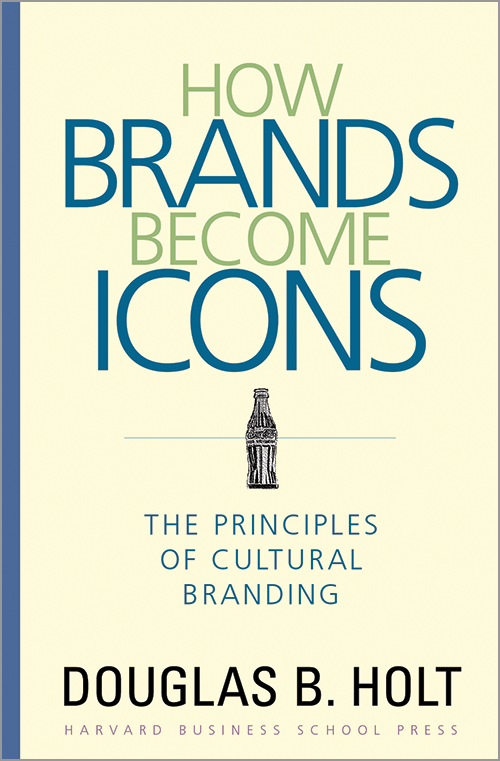 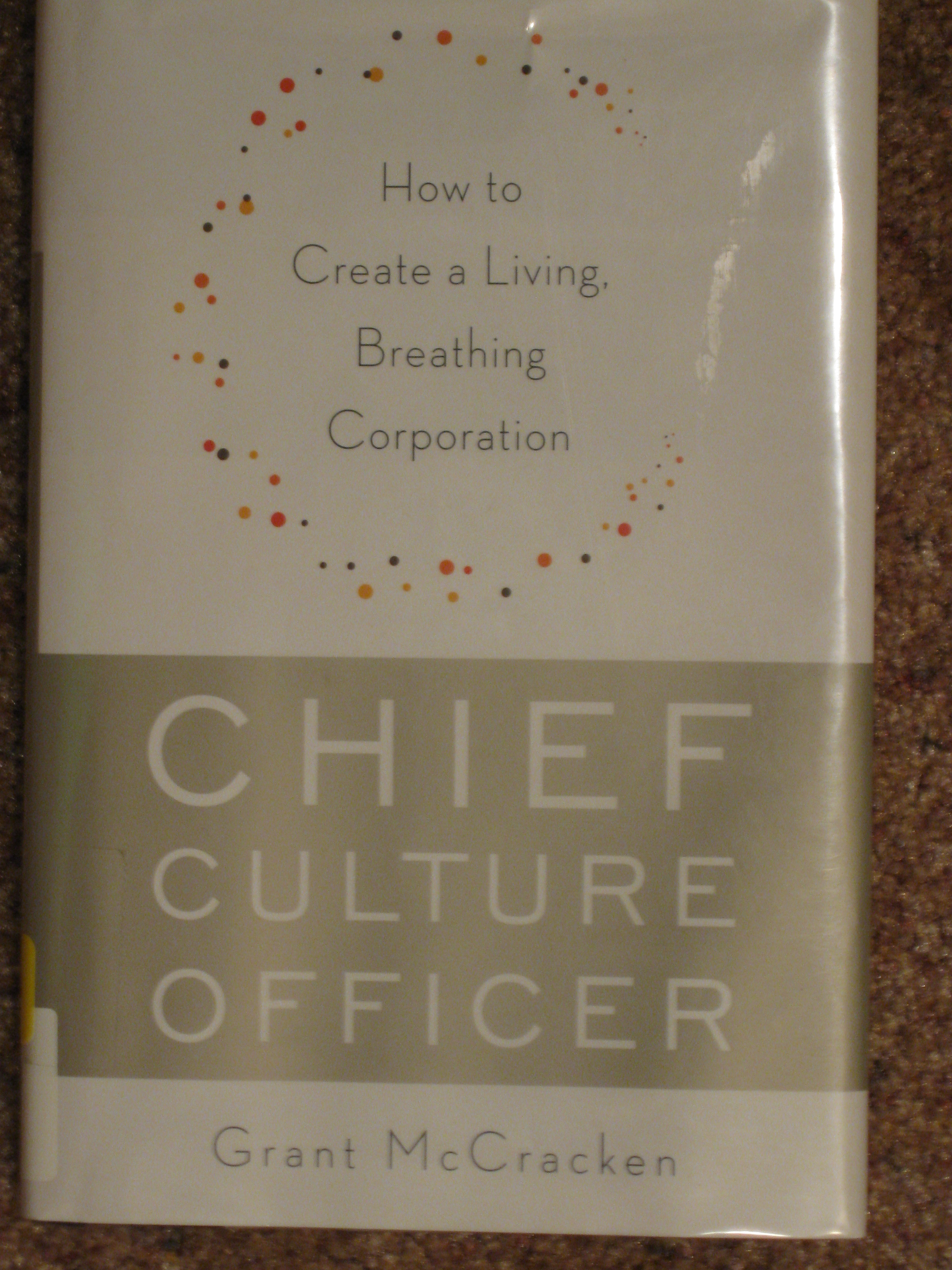